Zdící materiály na svislé nosné konstrukce dříve a dnes (vlastnosti, použití, technologie zdění)
Obsah
Zděné konstrukce obecně
Kamenné zdivo
Tradiční cihelné zdivo
Zdivo z betonových tvárnic 
Závěr
Zděné konstrukce – zdící materiál
Rozdělení podle zdiva:

Pálené cihly plné a vylehčené
Nepálené cihly plné a vylehčené
Vápenopískové cihly
Betonové tvárnice s hutným 
Pórobetonové tvárnice
Kamenné kvádry a lomový kámen.
Zděné konstrukce – spojovací materiál
Rozdělení podle pojiva:

Vápenné 
Vápenocementové
Cementové 
Tenkovrstvé tmely
Dryfix pěna
Tepelněizolační malty
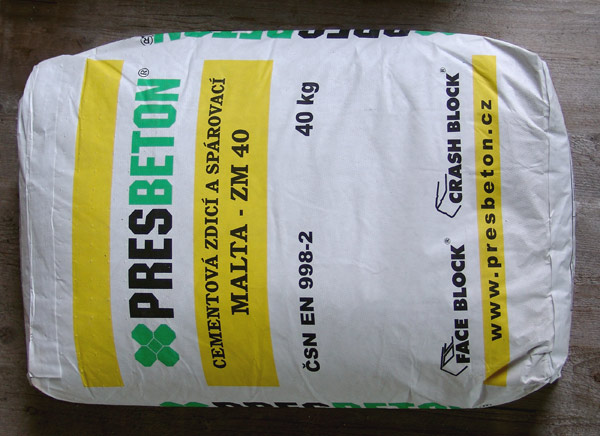 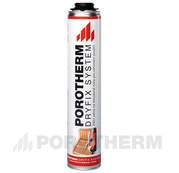 Zděné konstrukce – pravidla zdění
Tloušťka nosných stěn od 120mm
Kladení cihel v ležatých vrstvách
Vazba zdiva roznáší zatížení rovnoměrně
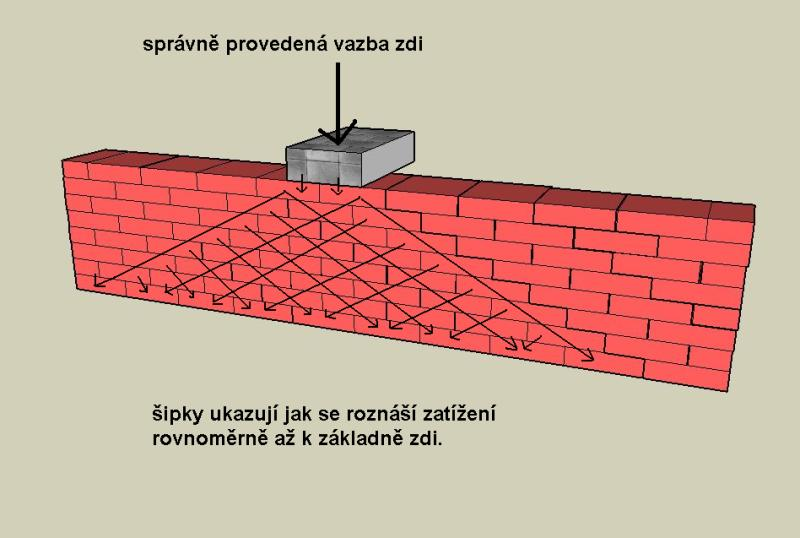 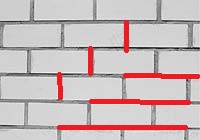 Kamenné zdivo
Druhy kamenného zdiva:

Lomový kámen
Kyklopské zdivo
Řádkové zdivo
Kvádrové zdivo
Smíšené zdivo
Zásady při zdění kameniva:
Očistit kamenné zdivo
Navlhčení kamenného zdiva
Dodržování zásad zdění vazeb
Kámen musí ležet plně v maltě
Dutiny vyplňovat menšími kameny
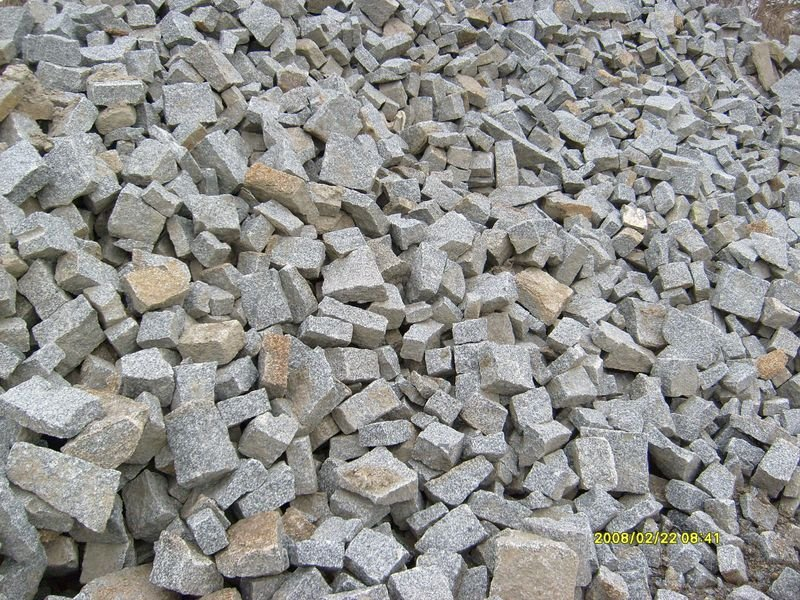 Lomový kámen
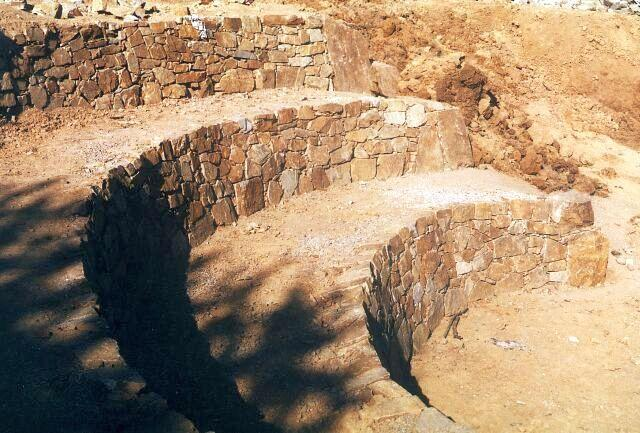 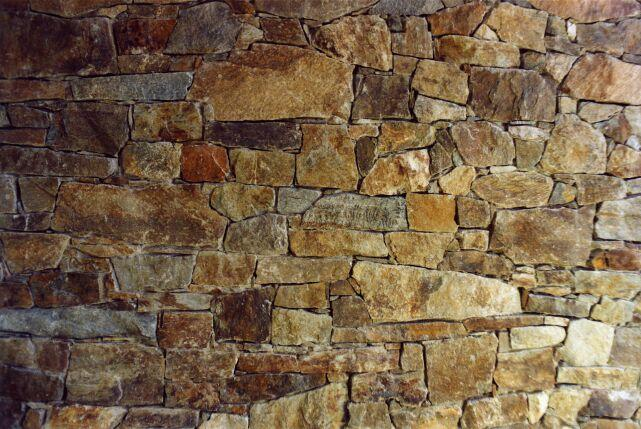 Kyklopské zdivo
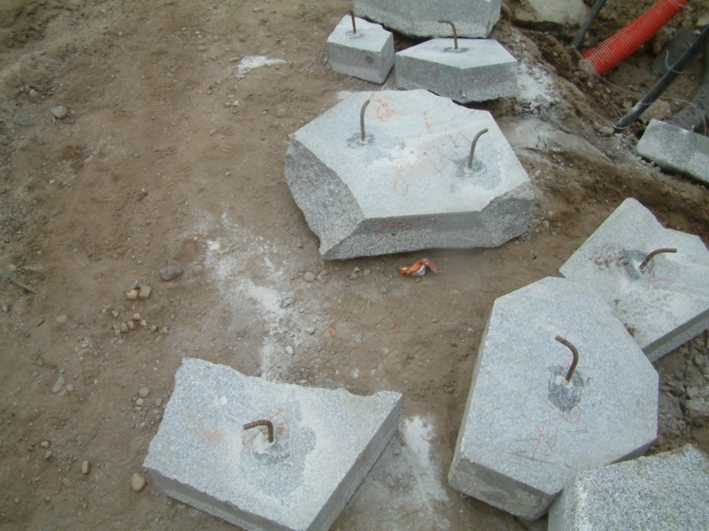 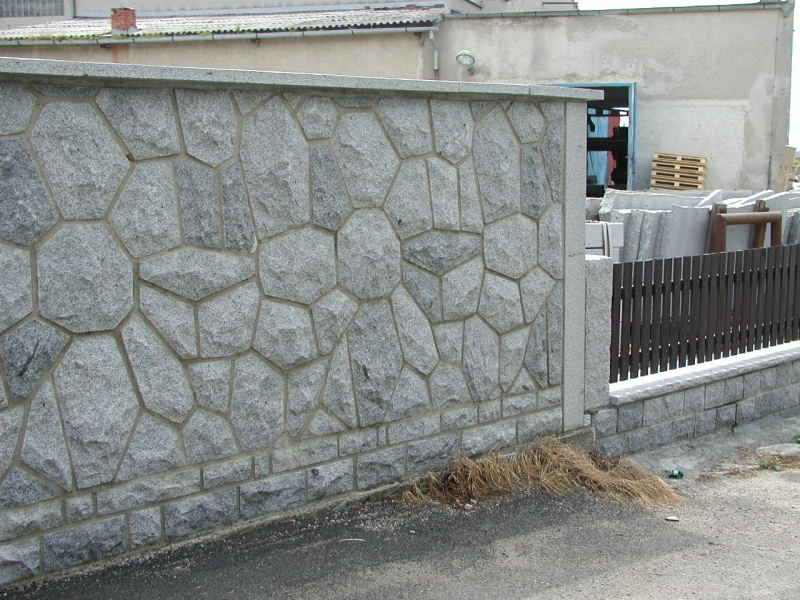 Řádkové zdivo
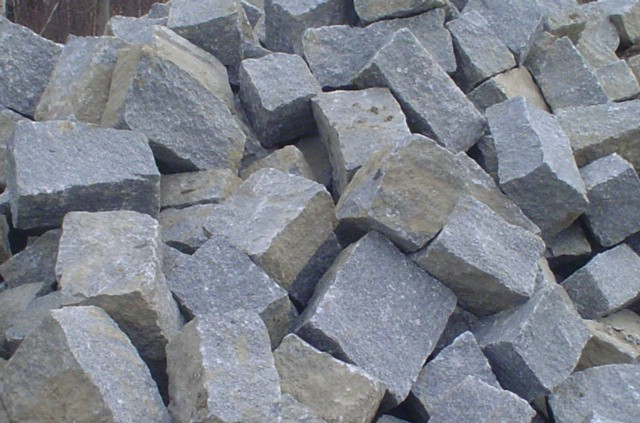 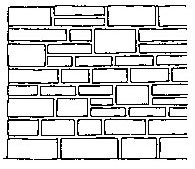 Kvádrové zdivo
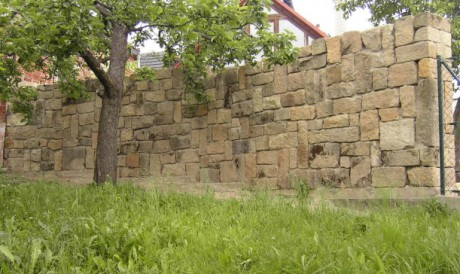 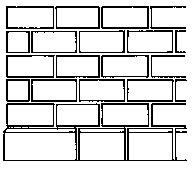 Smíšené zdivo
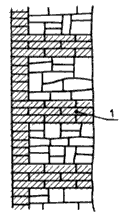 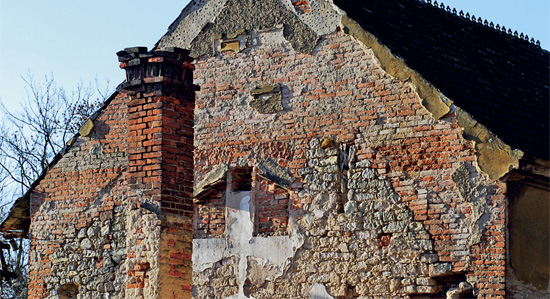 Tradiční cihelné zdivo
Druhy cihelného zdiva:

Pálené a nepálené cihly plné  
Cihly děrované tzv. vylehčené
Cihelné bloky
Vápenopískové cihly
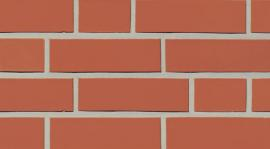 Pálené a nepálené cihly plné
Tradiční materiál
Snadno opracovatelné
Veliká únosnost
Zdí se na cementovou maltu
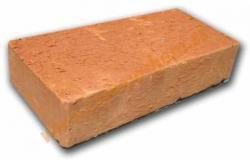 Pálené a nepálené cihly plné
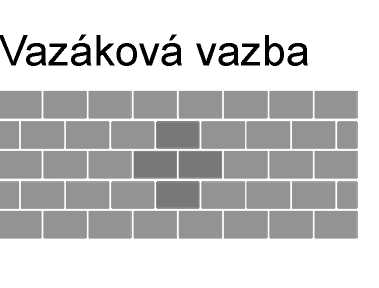 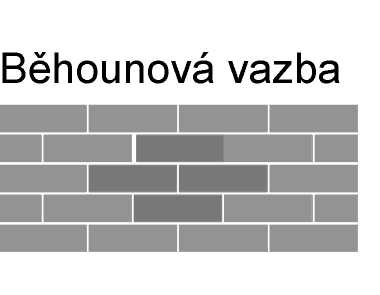 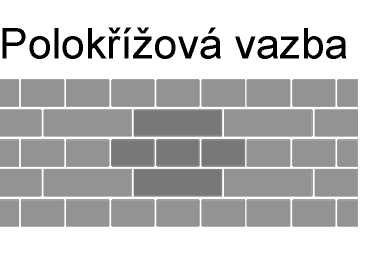 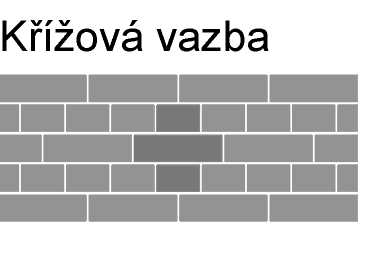 Cihly děrované tzv. vylehčené
Stejná skladba jako u plných cihel
Vzduchové otvory
Horší tepelná izolace
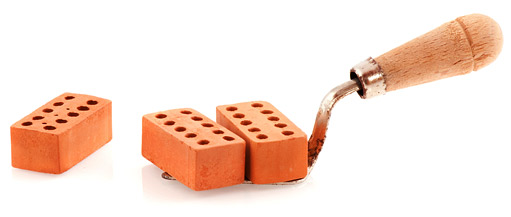 Cihelné bloky
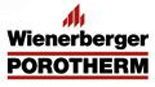 Vysoké tepelně technické vlastnosti
Snadná výstavba na modul 250mm
Žádné řezání a zkracování cihel
Druhy spojování bloků: tenkovrstvé malty
                                              tenkovrstvé tmely
                                              spojovací pěna
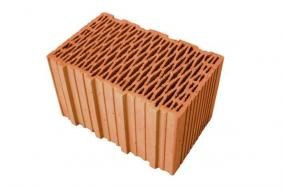 Cihelné bloky
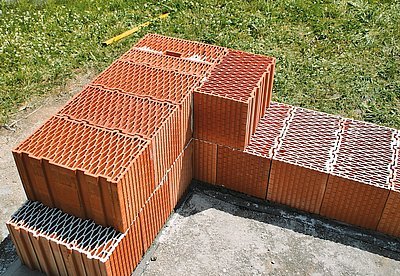 Vápenopískové cihly
Vysoká odolnost vůči povětrnosti
Horší tepelně technické vlastnosti
Stejný způsob zdění jako u cihly plné
I do mrazivých prostředí
Lehčené dutinami
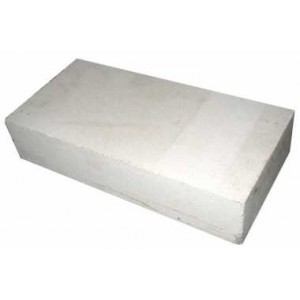 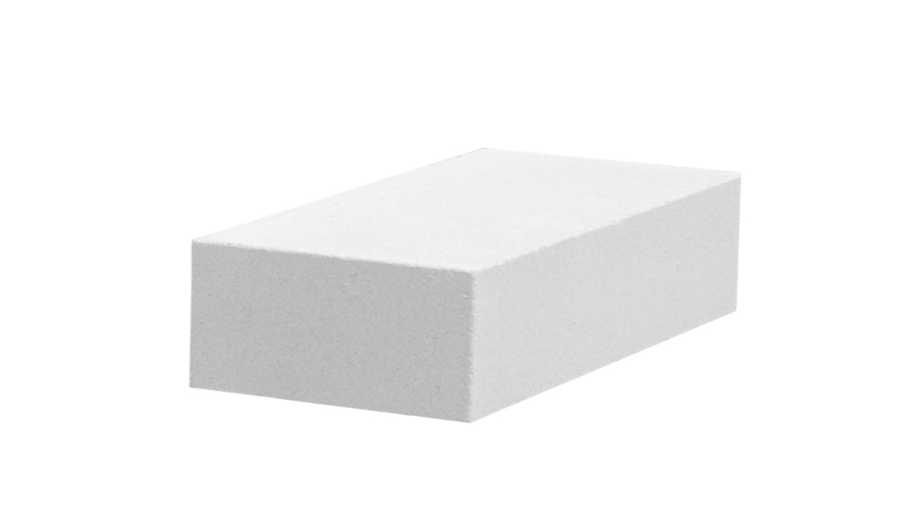 Zdivo z betonových tvárnic
Druhy betonových tvárnic:

Tvárnice s hutným kamenivem
Tvárnice s lehkým kamenivem
Tvárnice s izolační vrstvou
Tvárnice s pórobetonu
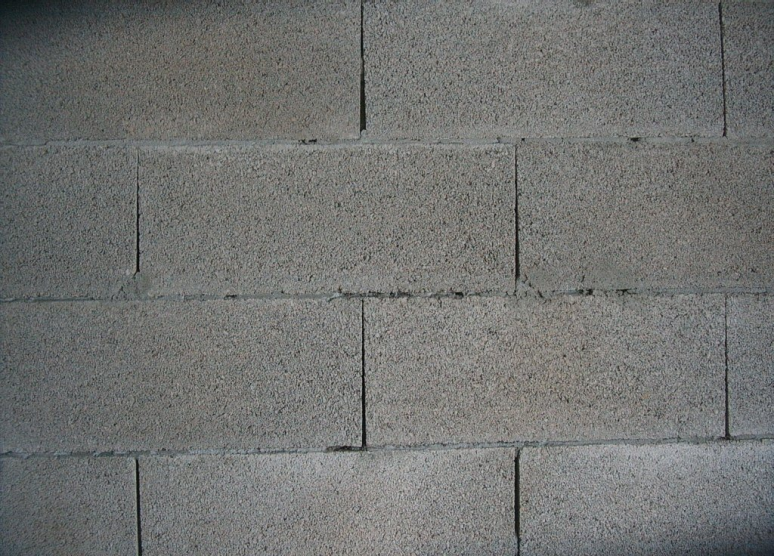 Tvárnice s hutným kamenivem
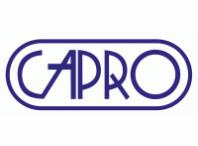 Vibrolisovaný beton
Pro vnitřní i obvodové zdivo
Snadná výstavba
Možno použít i jako ztracené bednění
Přidání ocel. výztuže
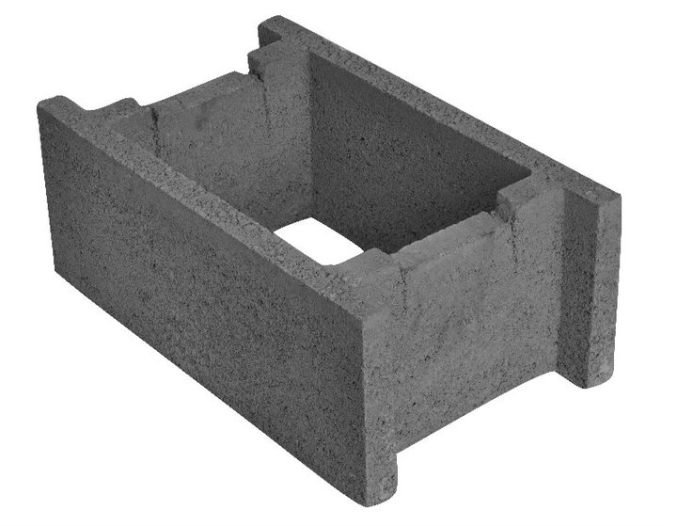 Tvárnice s hutným kamenivem
Tvárnice s lehkým kamenivem
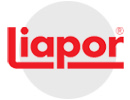 Vylehčené dutiny: keramzit
                                    liapor
Splňují tepelně izolační vlastnosti
Zdění na tenkovrstvé malty
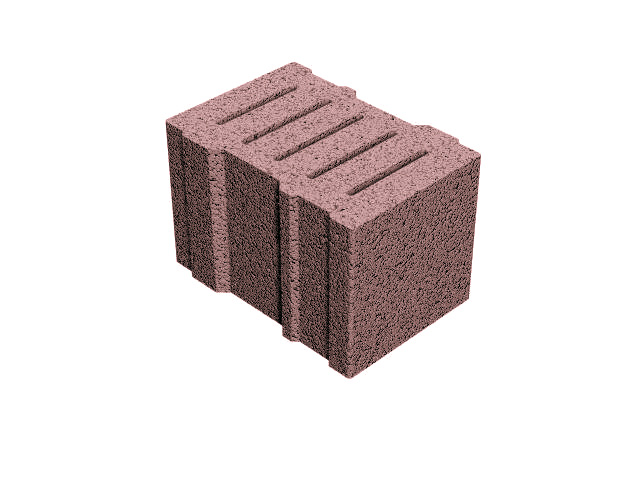 Tvárnice s izolační vrstvou
Polystyrenová vložka tl. 100 mm
Výborné tepelně technické vlastnosti
Systém zdění jako u tvárnic s hutným kamenivem
Lehký materiál
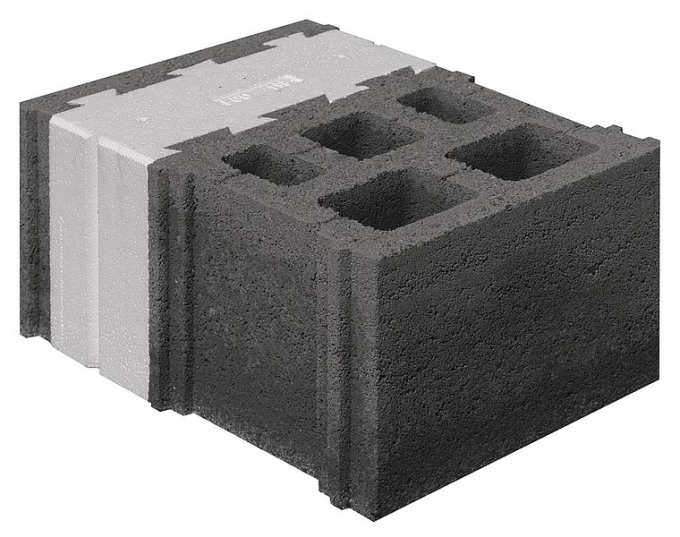 Tvárnice z pórobetonu
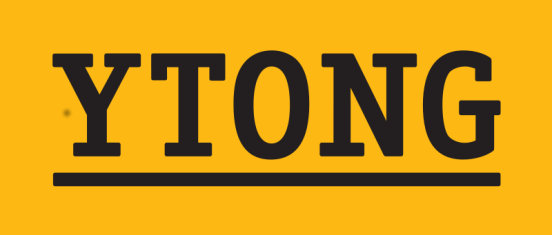 Materiál vylehčený póry
Snadná opracovatelnost
Menší únosnost tvárnic
Nevhodné do vlhkého prostředí
Speciální tenkovrstvá malta
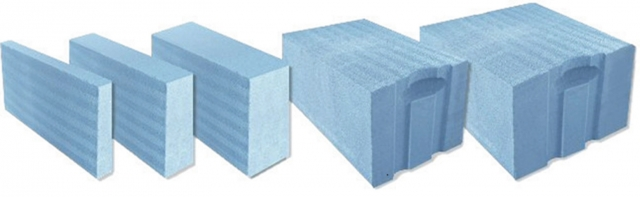 Tvárnice s pórobetonu
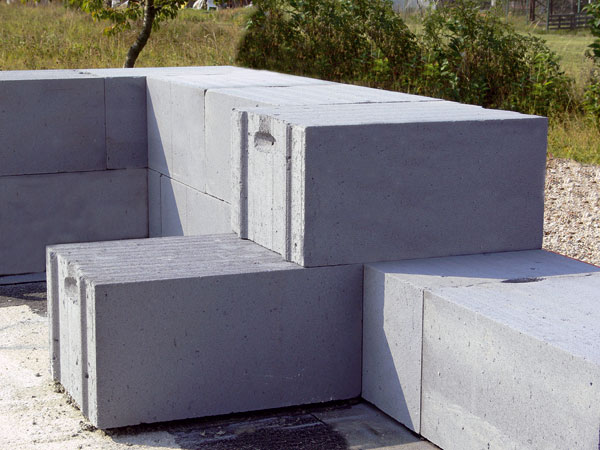 Děkuji vám za pozornost
Zdroje
http://www.wienerberger.cz/zdivo/katalog-v%C3%BDrobk%C5%AF/malty-zdic%C3%AD-p%C4%9Bna-om%C3%ADtky/porotherm-dryfix.html?lpi=1119439164898
http://www.stavmachem.cz/ESHOP/obrazky/img_7210000101.jpg
http://bydleni.tiscali.cz/UserFiles/Image/stavba-a-rekonstrukce/materialy/material-na-stavbu-domu-896/09-spravna-big-image.jpg
http://tvstav.cz/user/data/modul-images/3467-preview-porobeton.jpg
http://www.stavomarket.cz/underwood/download/images/ztracene-bedneni-20-30-prubezna-tvarnice.jpg
http://www.sossro.cz/obrcl-zdici-materialy-ostatni-8-11 obr 1.
http://www.tradicnistavby.cz/historicke-kamenne-kvadry/kamenne-kvadry-piskovcove-do-z-klenebnych-pasu.html
http://www.kb-blok.cz/cs/produkty/technicka-cast/zdene-konstrukce/projektovani/modulova-koordinace.shtml
http://www.granio.cz/ext/clanky/7/soklovy-kamen-1-big.jpg
http://www.prumysl-kamene.cz/epd/content/892_l.jpg
http://jirikovovideni.eu/stavba/storage/200805161228_vazba.jpg
http://www.bnf.hu/uploads//gyartoi_logok/porotherm_logo.png